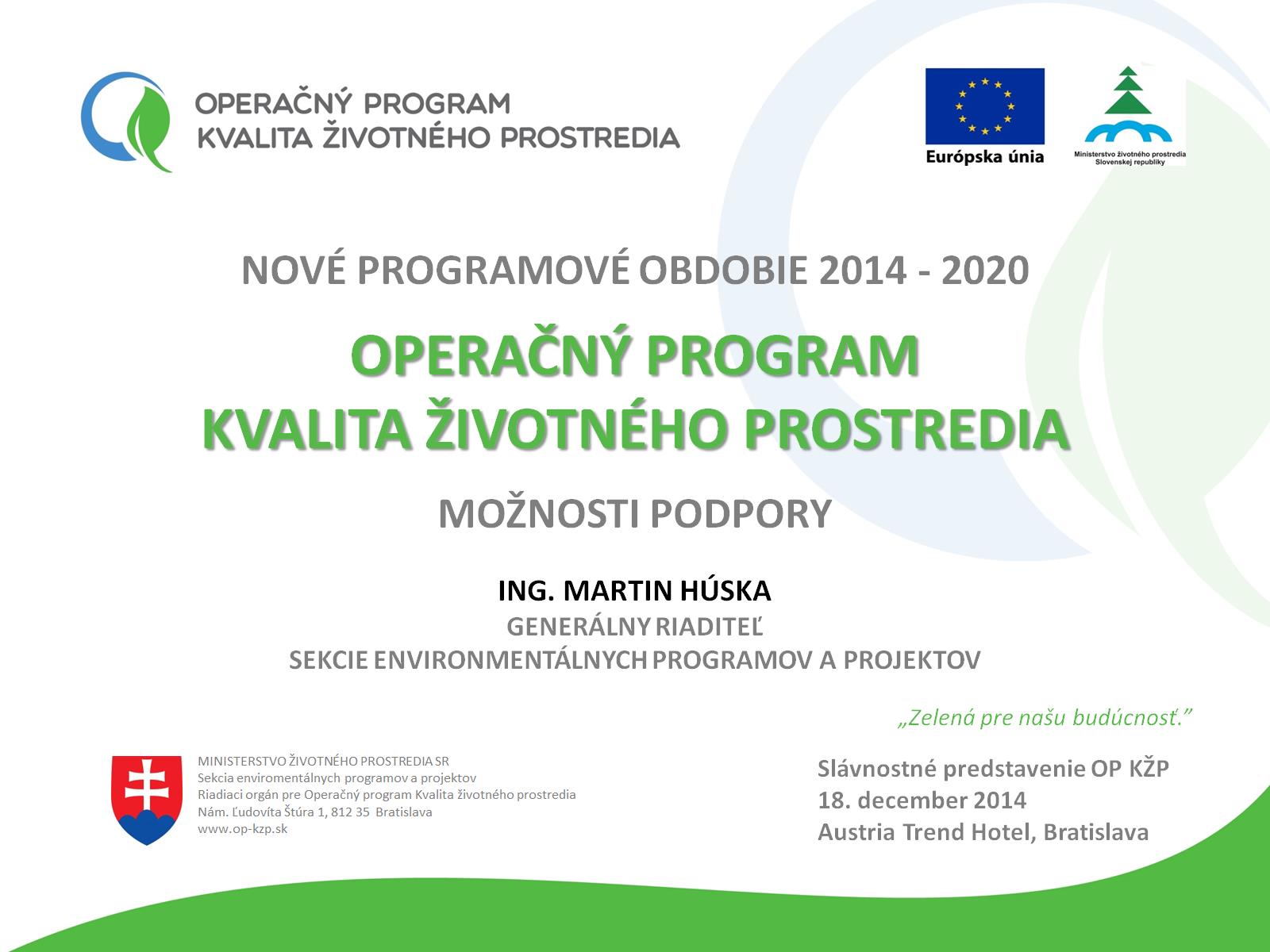 Nové programové obdobie 2014 - 2020operačný program kvalita životného prostredia možnosti PODPORYIng. Martin húskagenerálny riaditeľsekcie environmentálnych programov a projektov
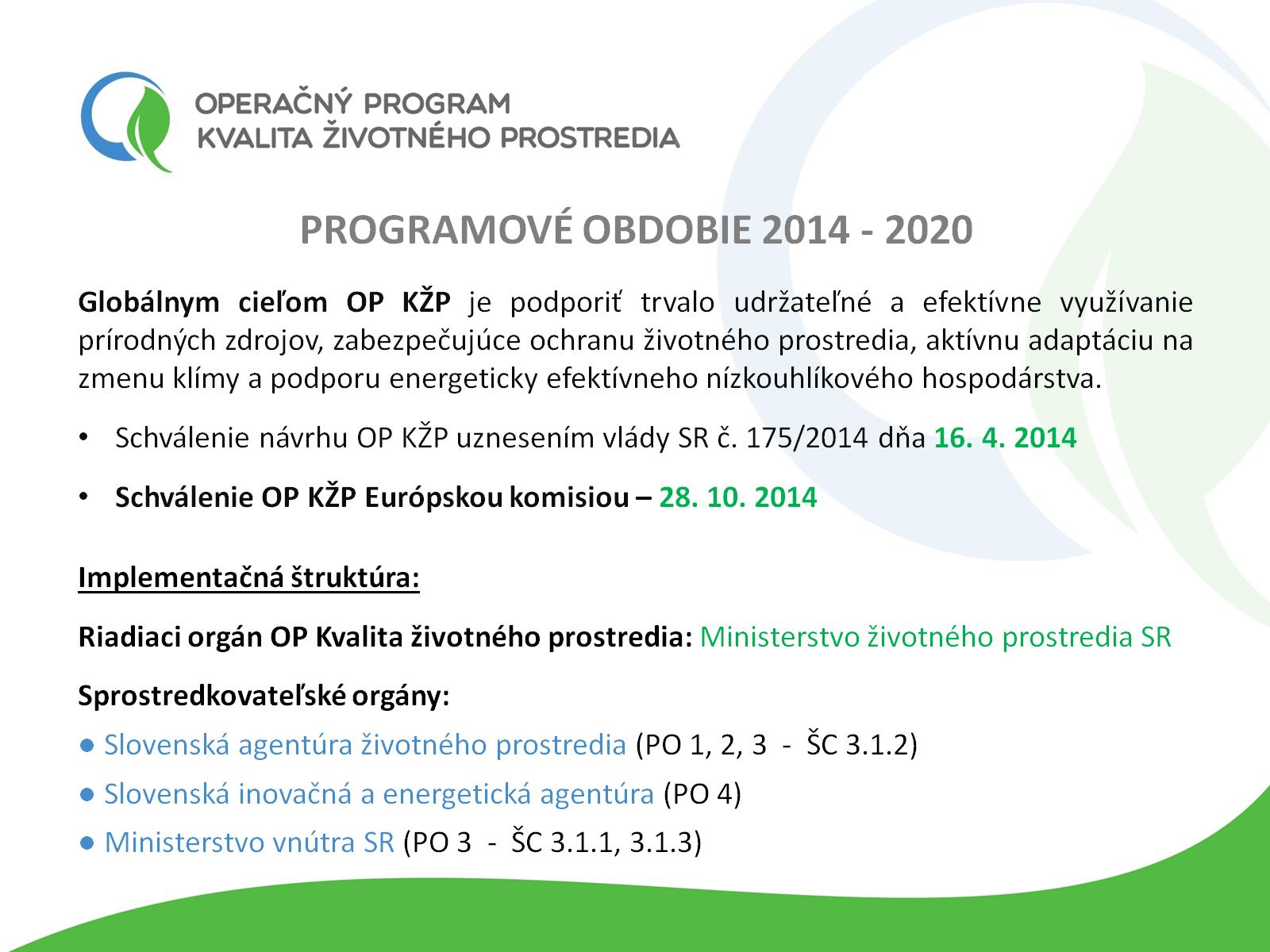 Programové obdobie 2014 - 2020
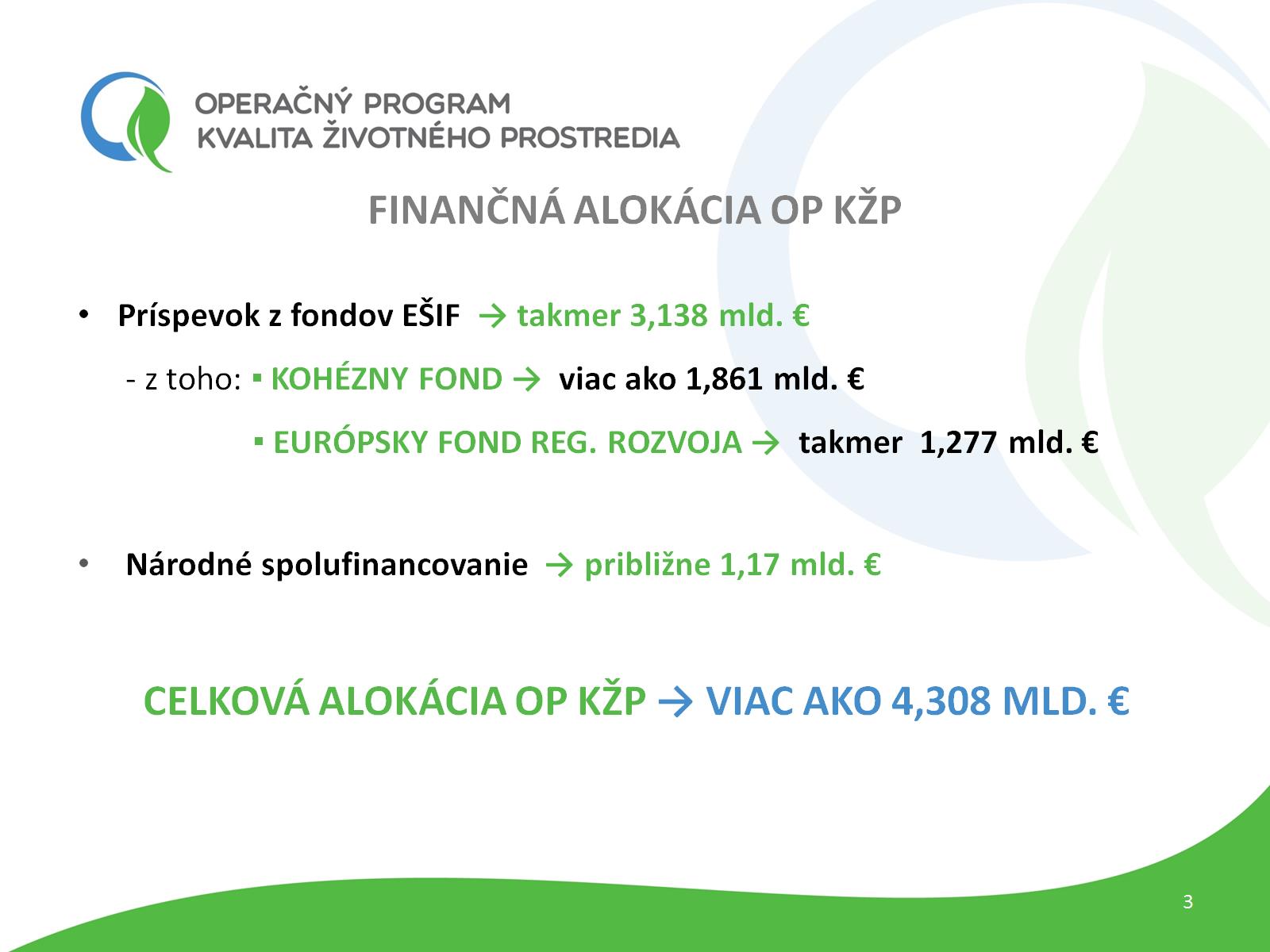 Finančná alokácia OP KŽP
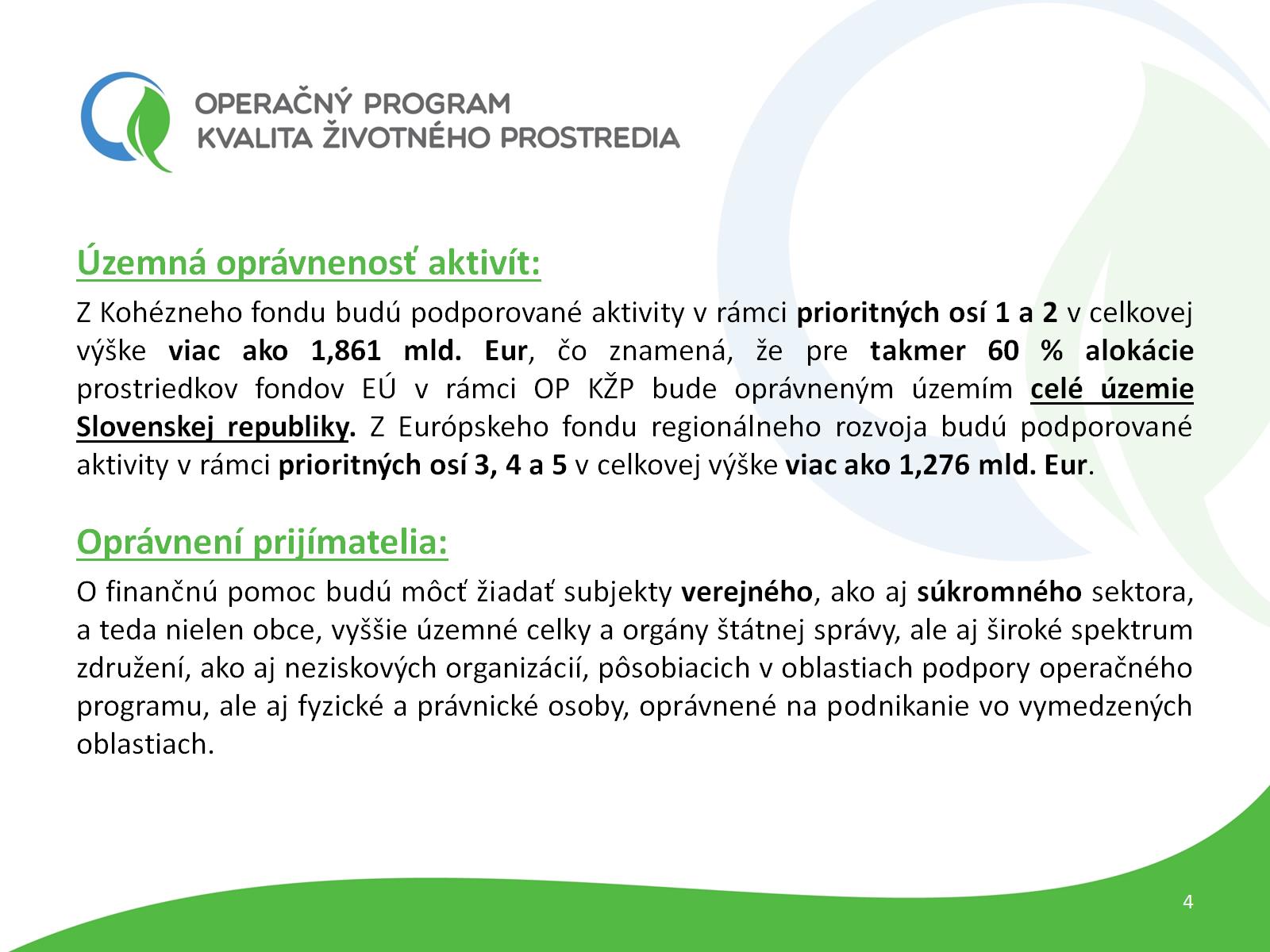 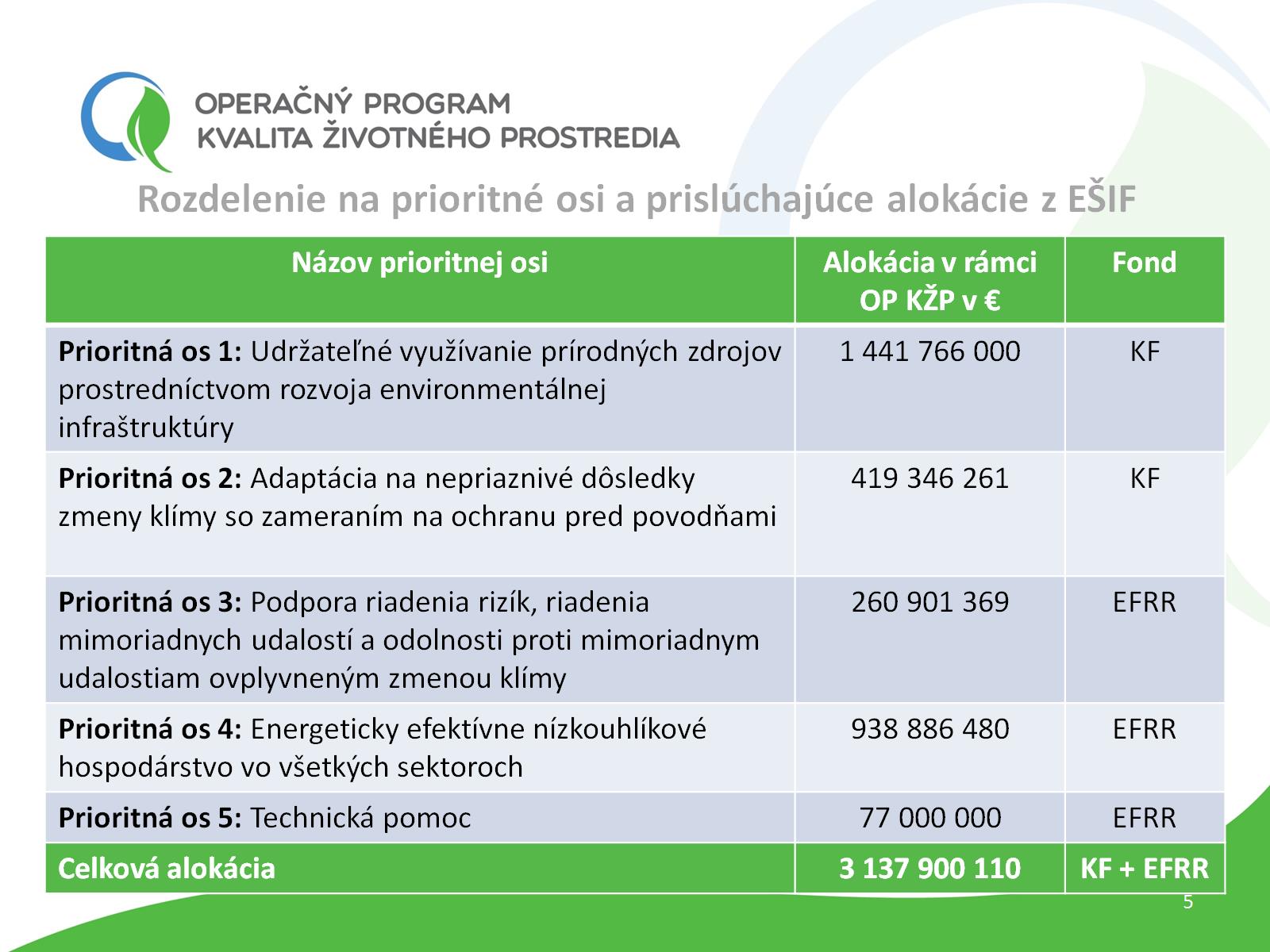 Rozdelenie na prioritné osi a prislúchajúce alokácie z EŠIF
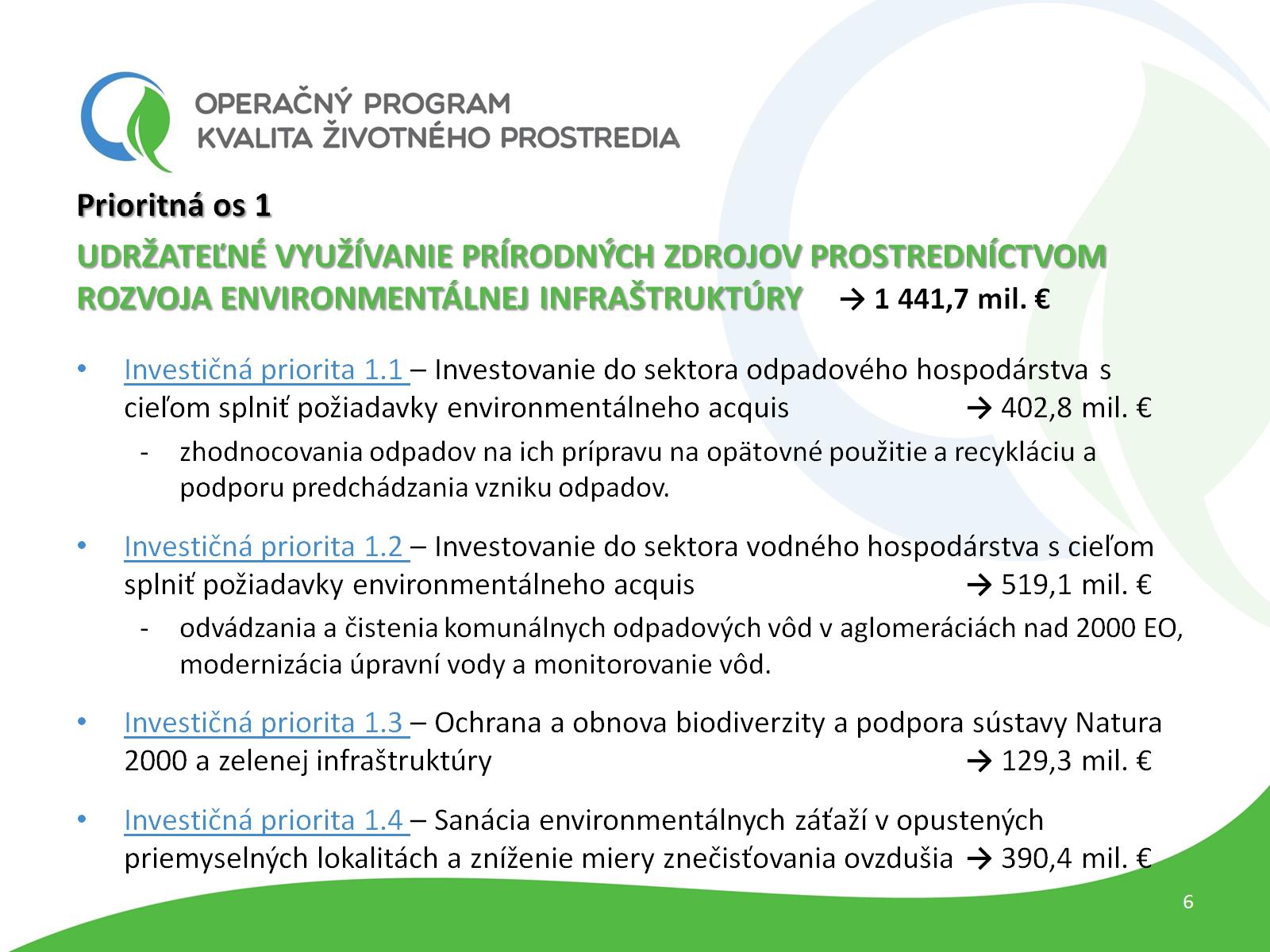 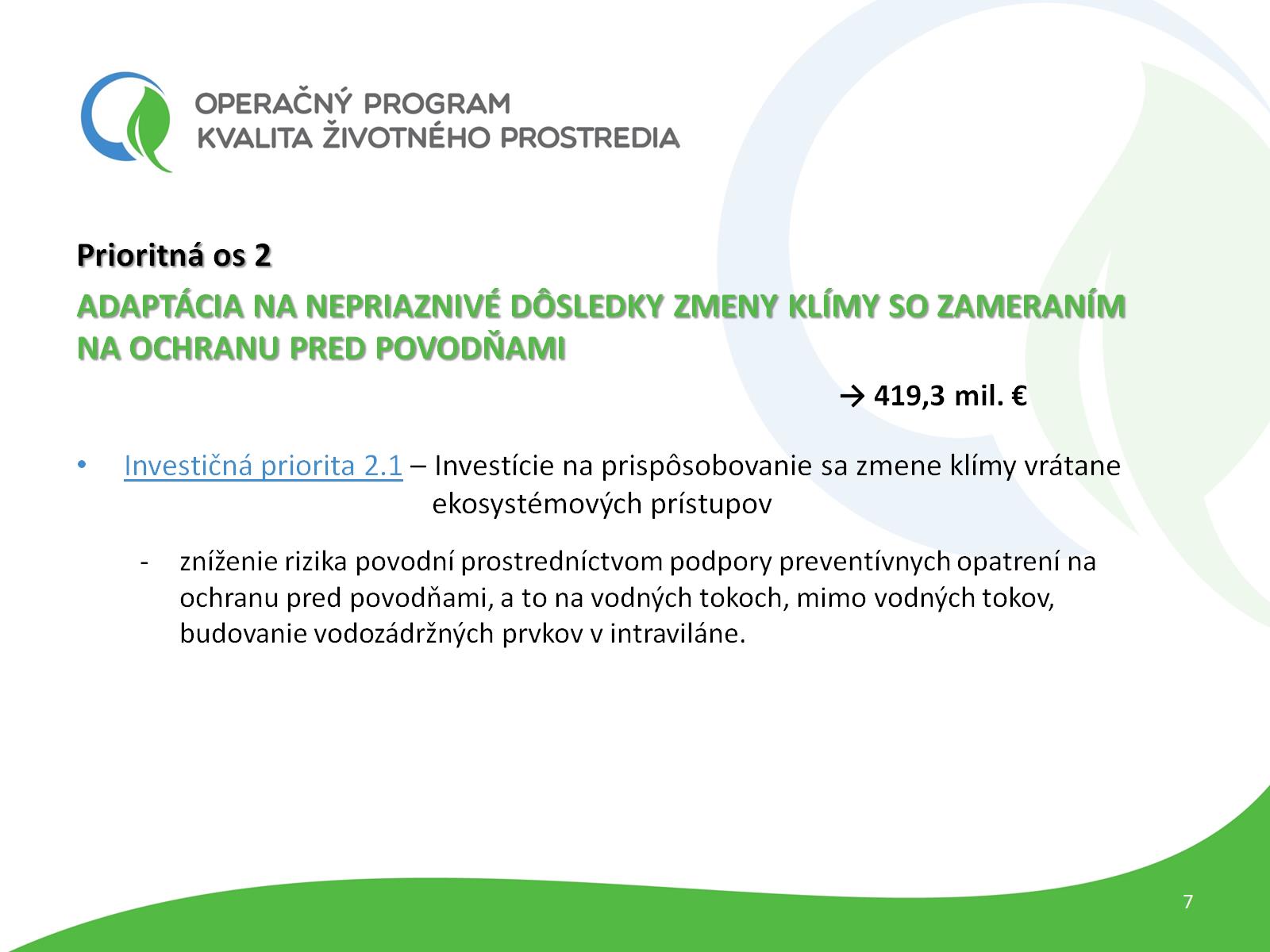 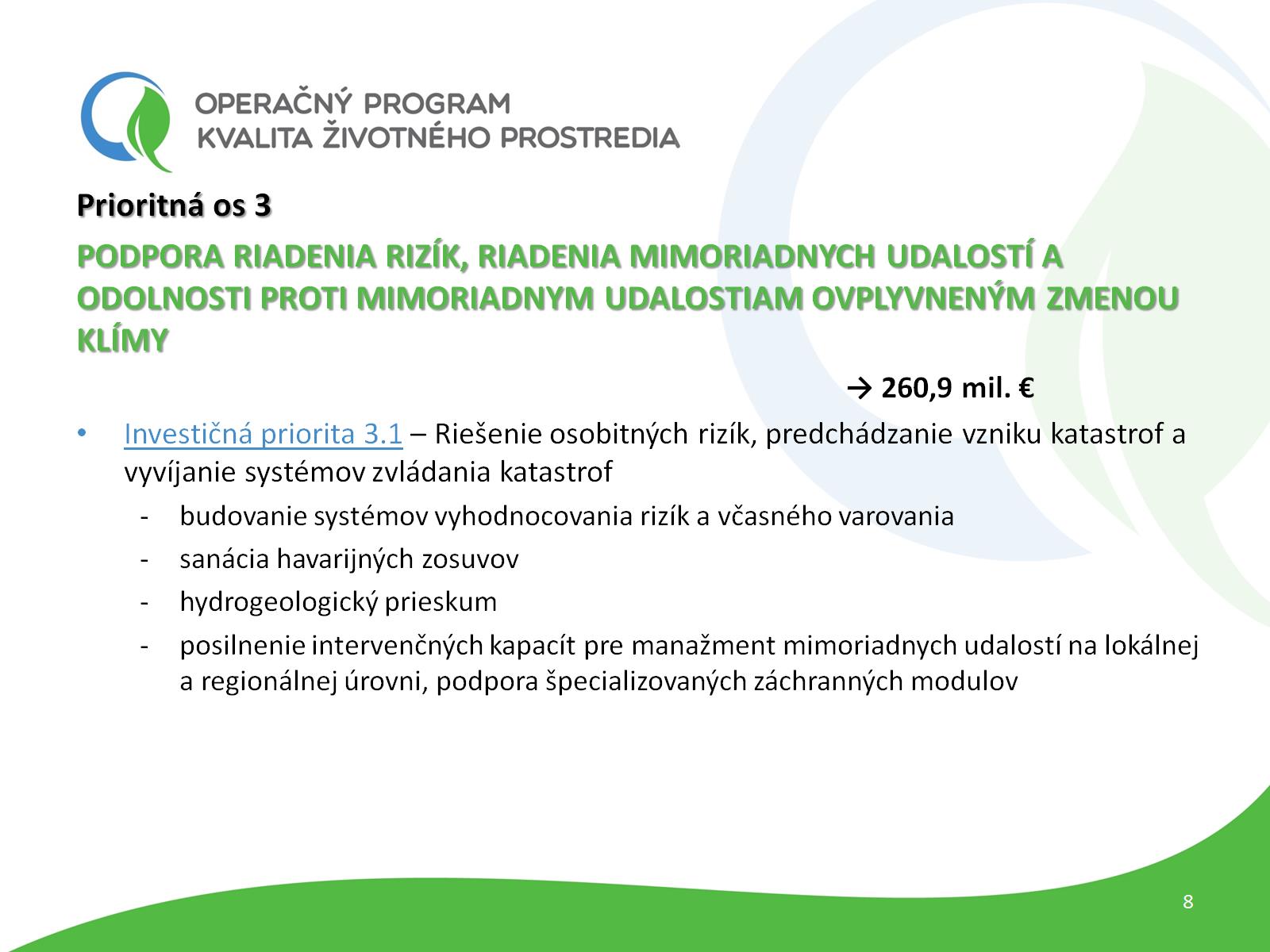 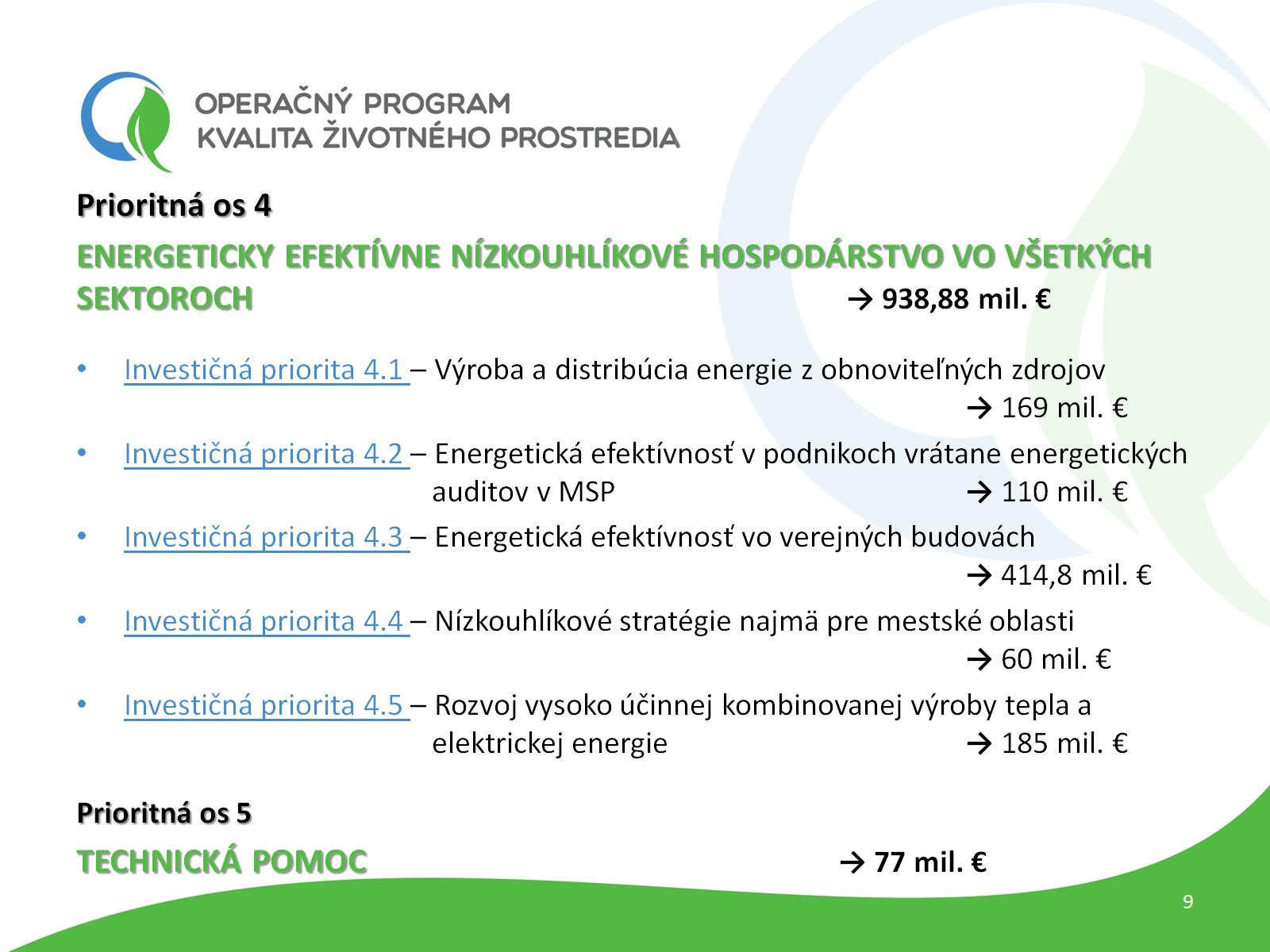 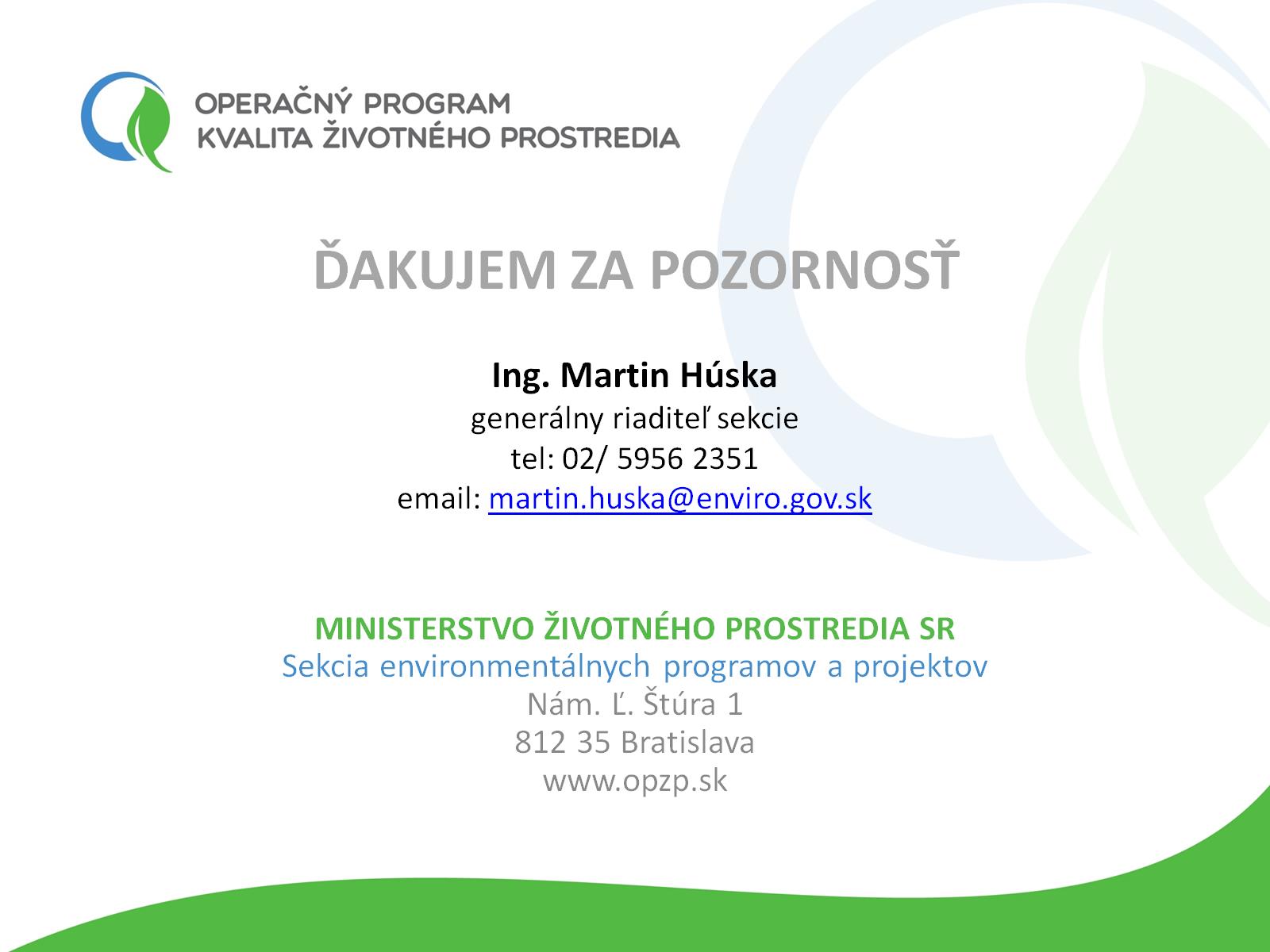 ĎAKUJEM ZA POZORNOSŤ